Презентация «Очень многое мы можем , очень многое умеем!»Родительское собрание №3
Группы №1»Кораблик»
Художественно-эстетическое развитие                 Конструирование
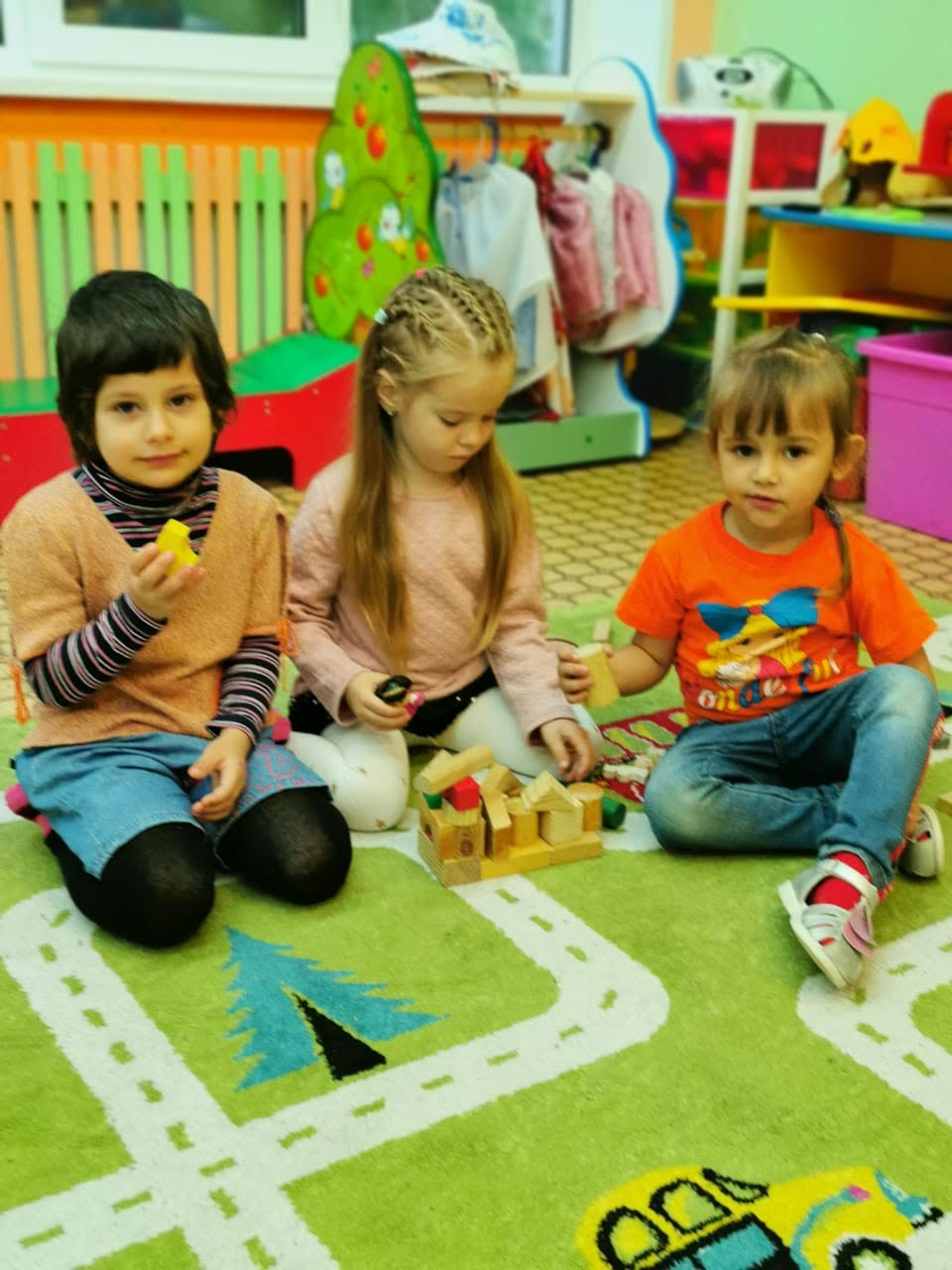 Рисование                               лепка
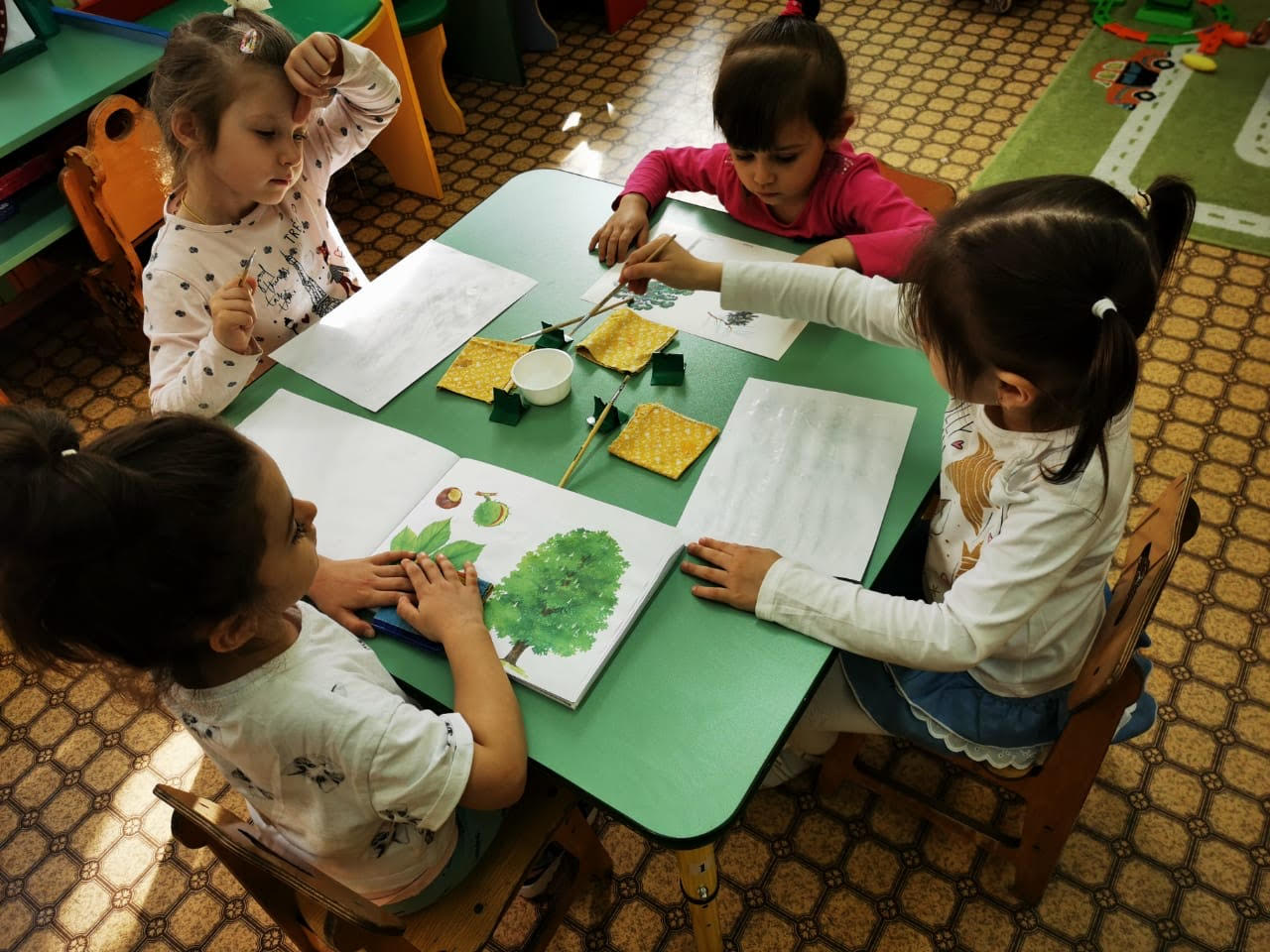 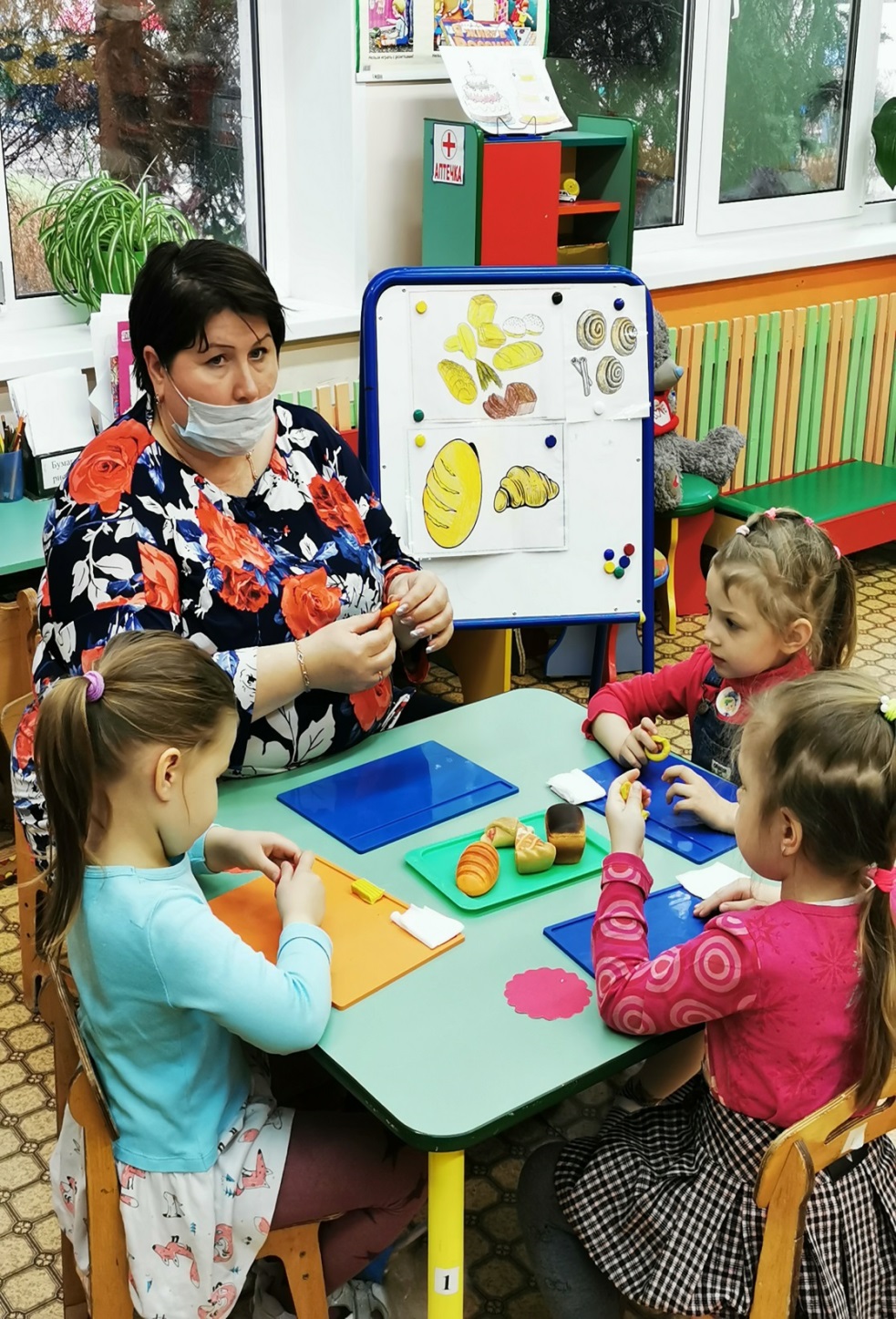 Познавательное развитие. Уход   и наблюдение  за комнатными растениями.
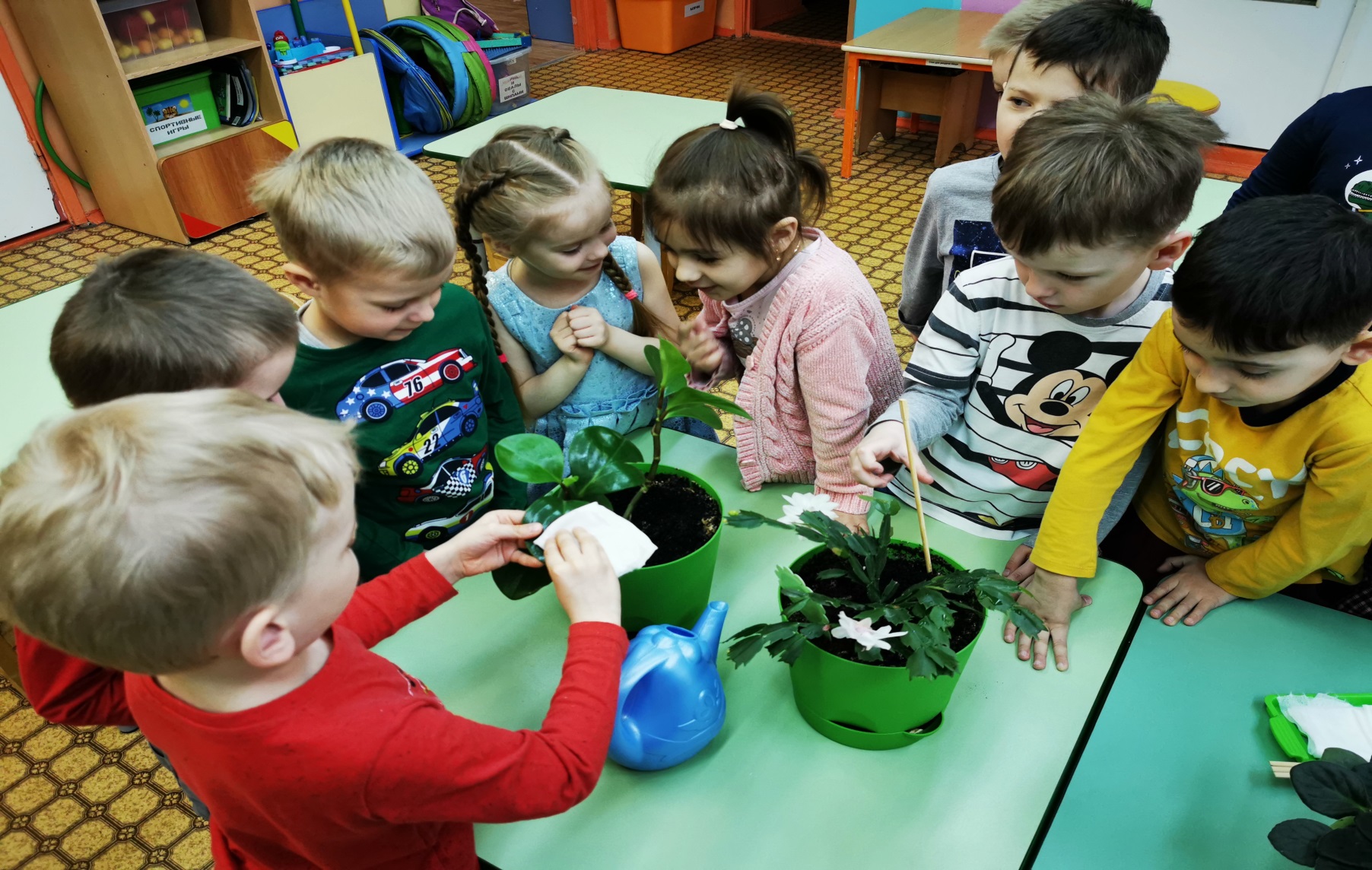 Изучили повадки птиц и их место обитания. Умеем их кормить.
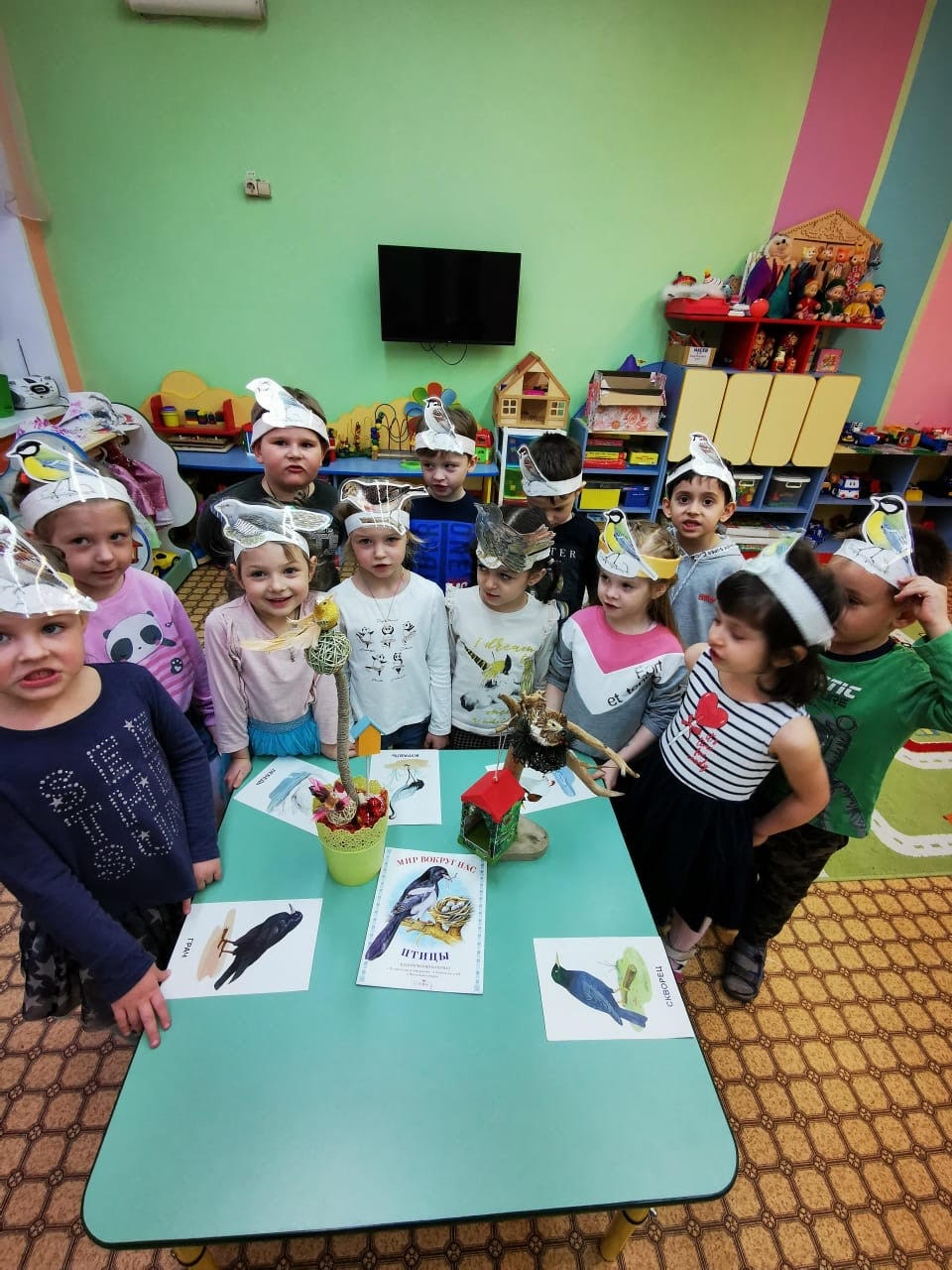 Дидактическая игра :   » Домашние животные»
Физическое  развитие. Знаем много упражнений с мячом, скакалкой, обручами.
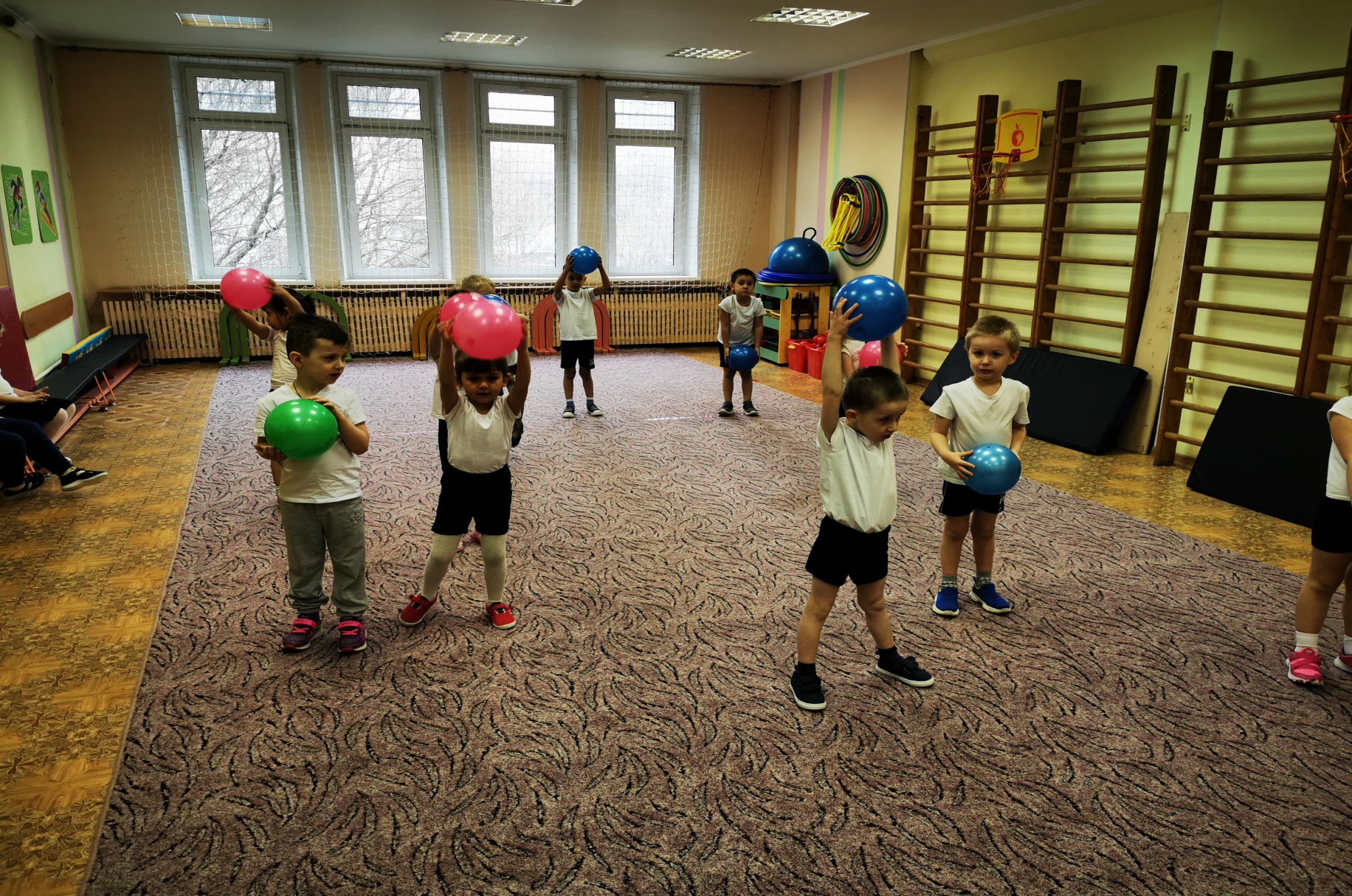 Речевое развитие : Театрализация» Маша и три Медведя»
Инсценировка сказки : »Теремок »
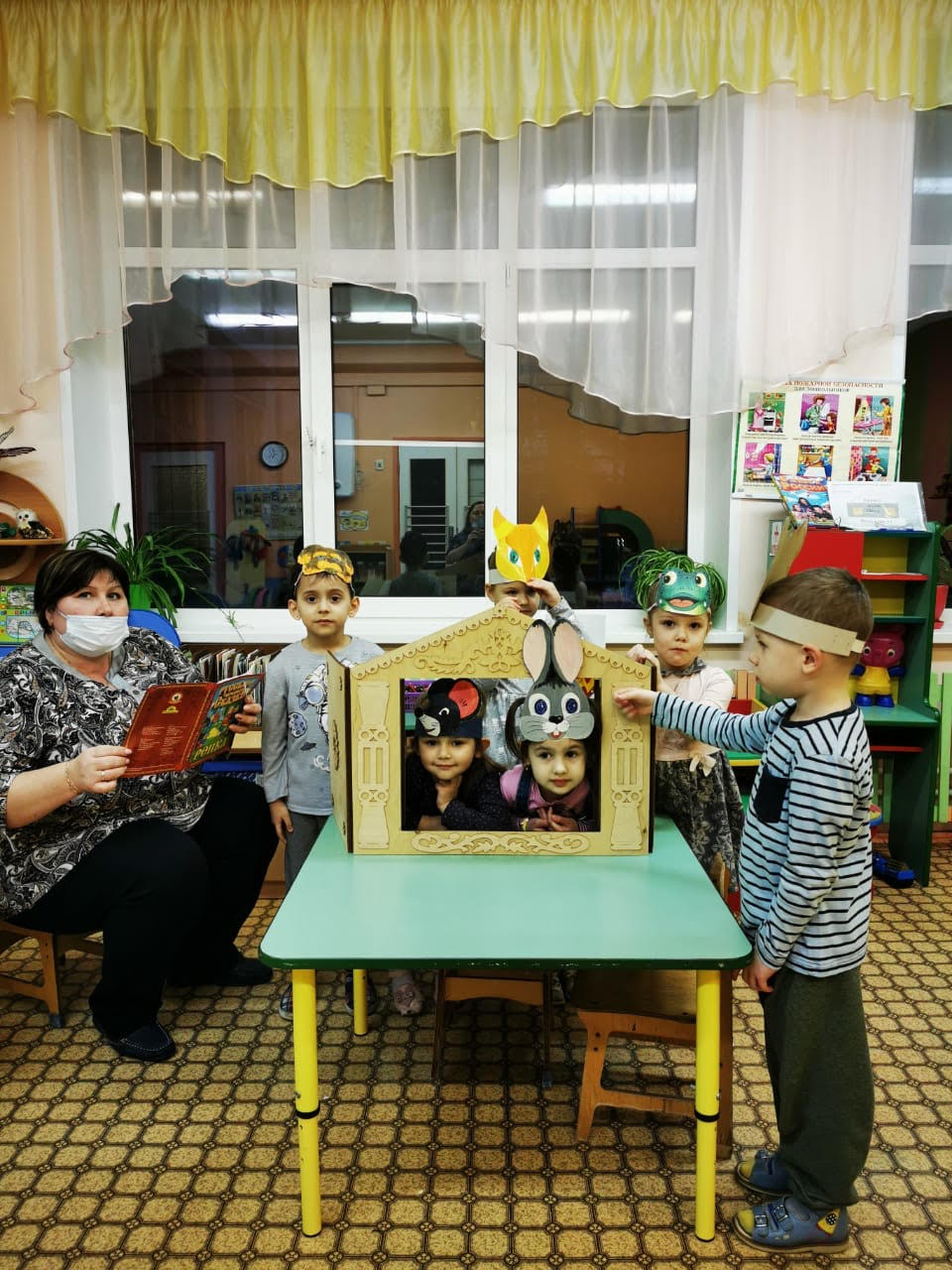 Социально-коммуникативное развитиехозяйственно-бытовой труд  . Дежурство по столовой.
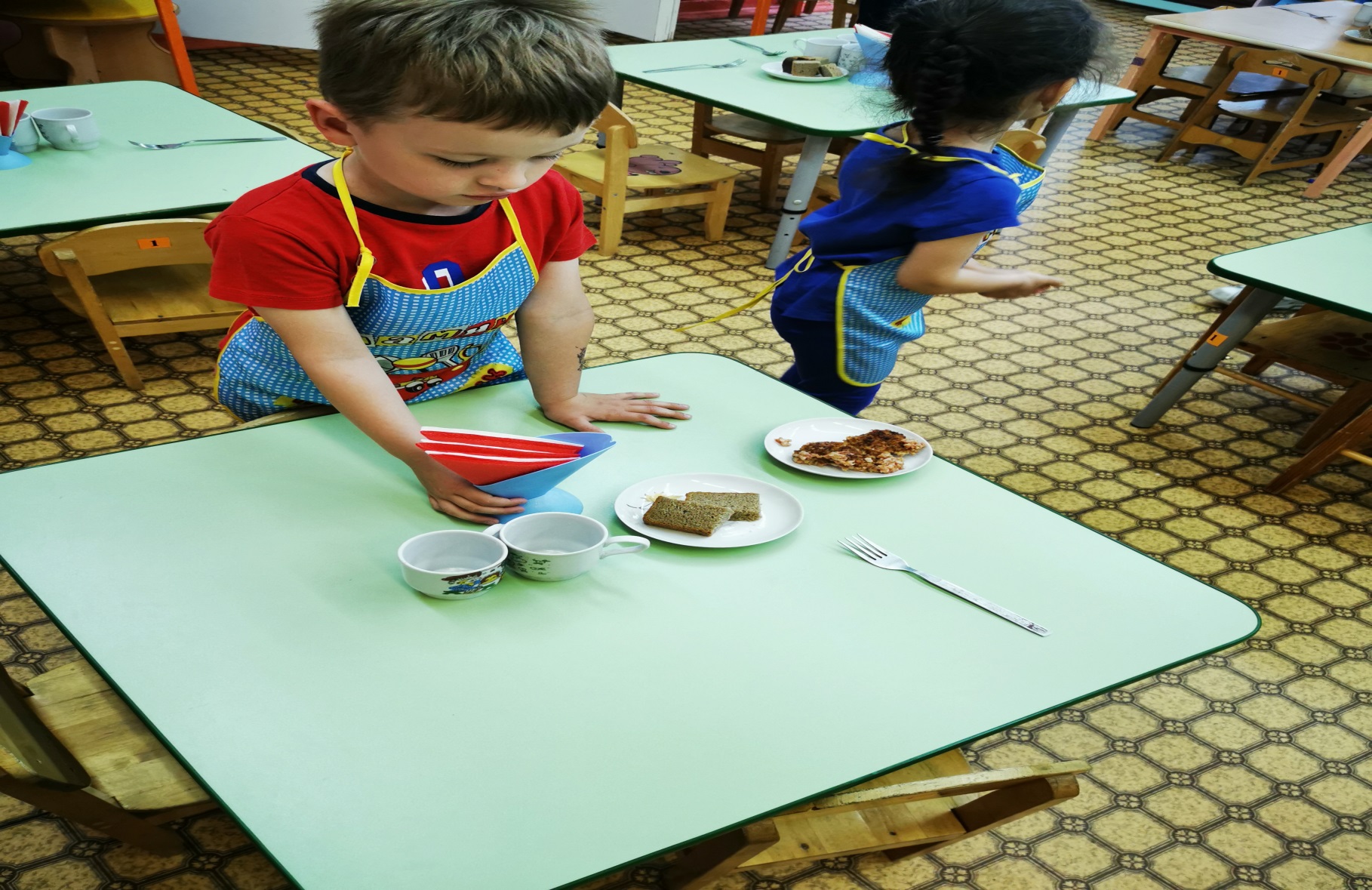 Поддерживаем порядок в групповой комнате. Моем игрушки.
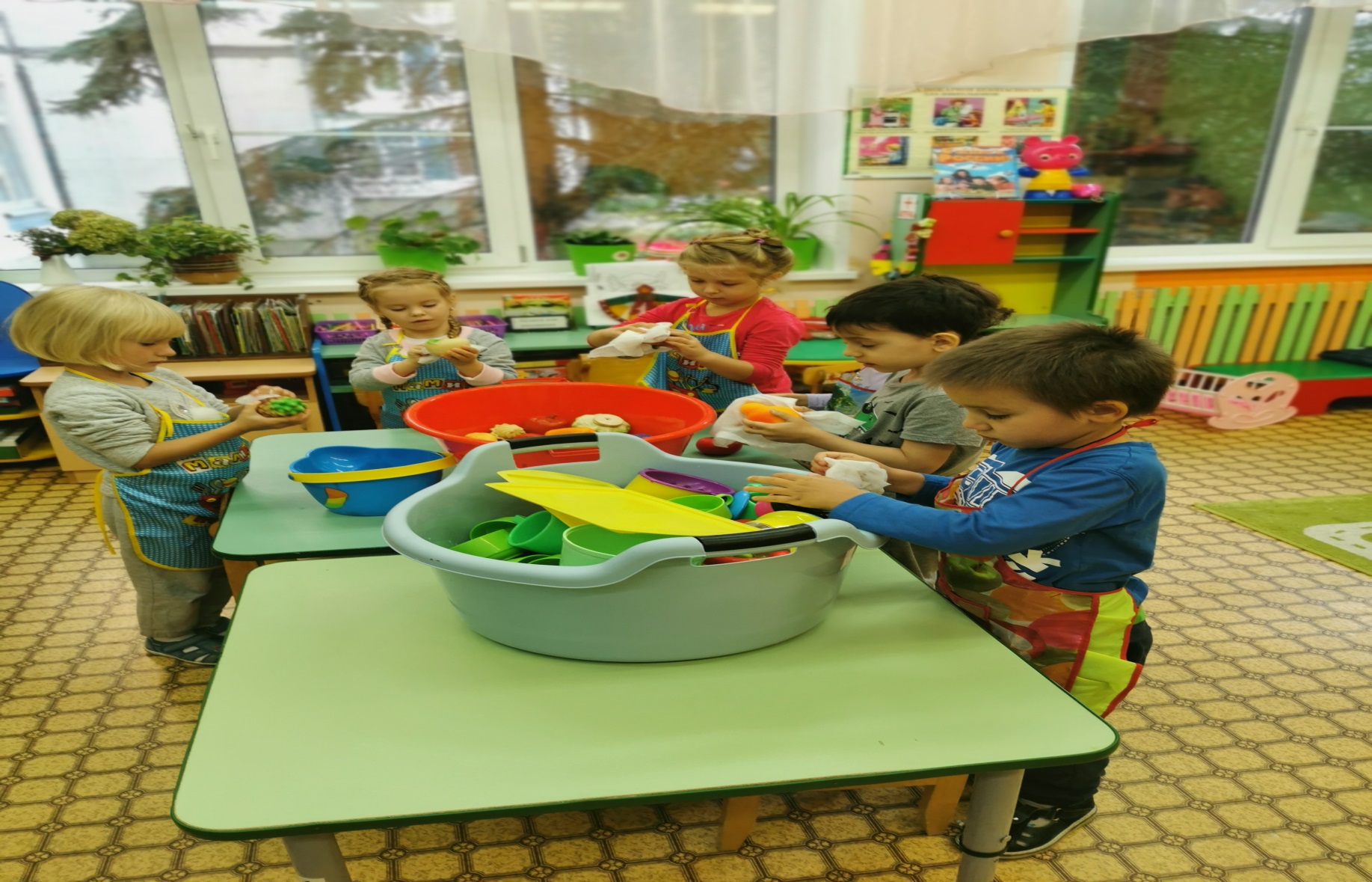 Поливаем и Ухаживаем за Растениями .
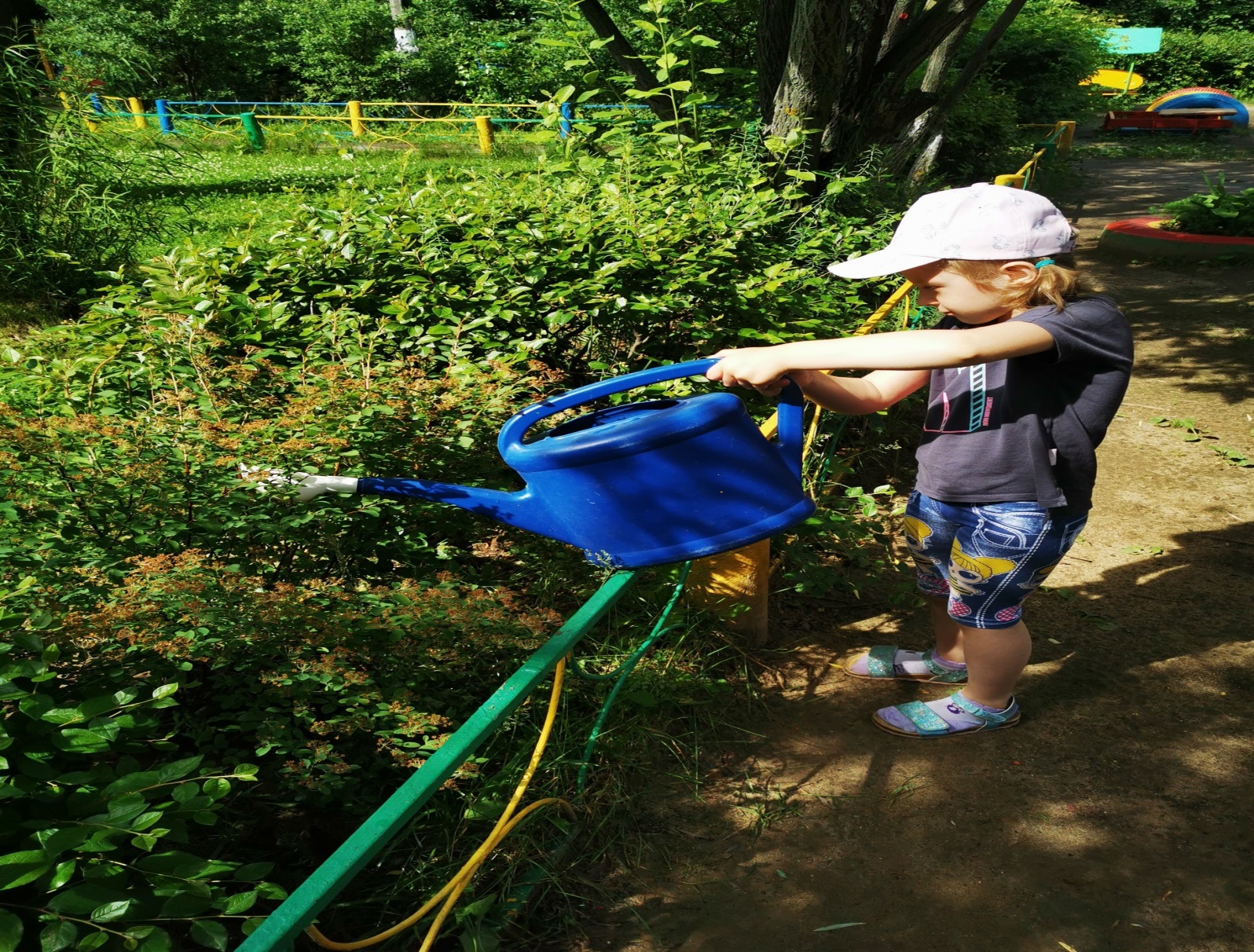 Самообслуживание
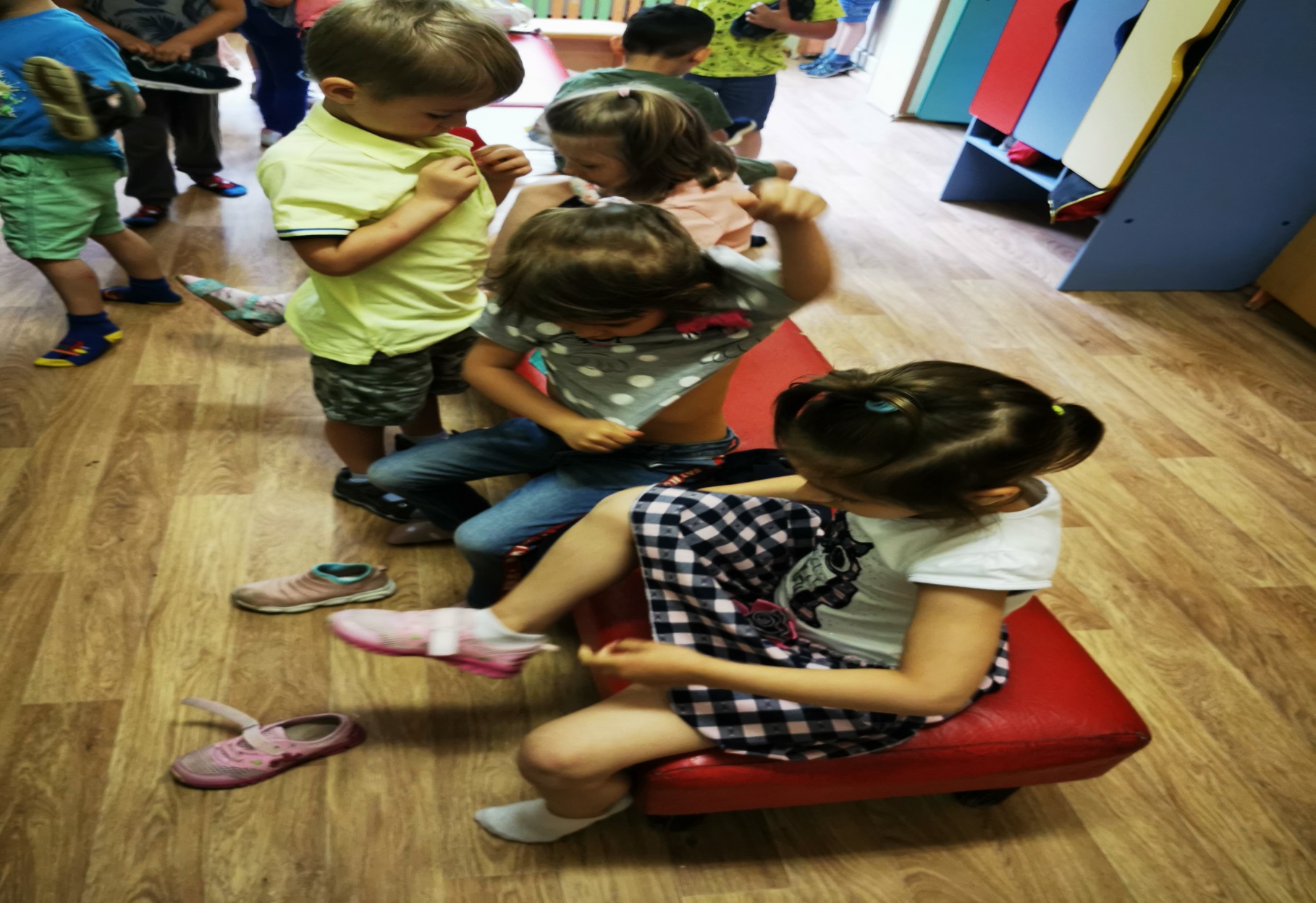 Формировались Основы Безопасности.С .р игра » Безопасная  дорога»
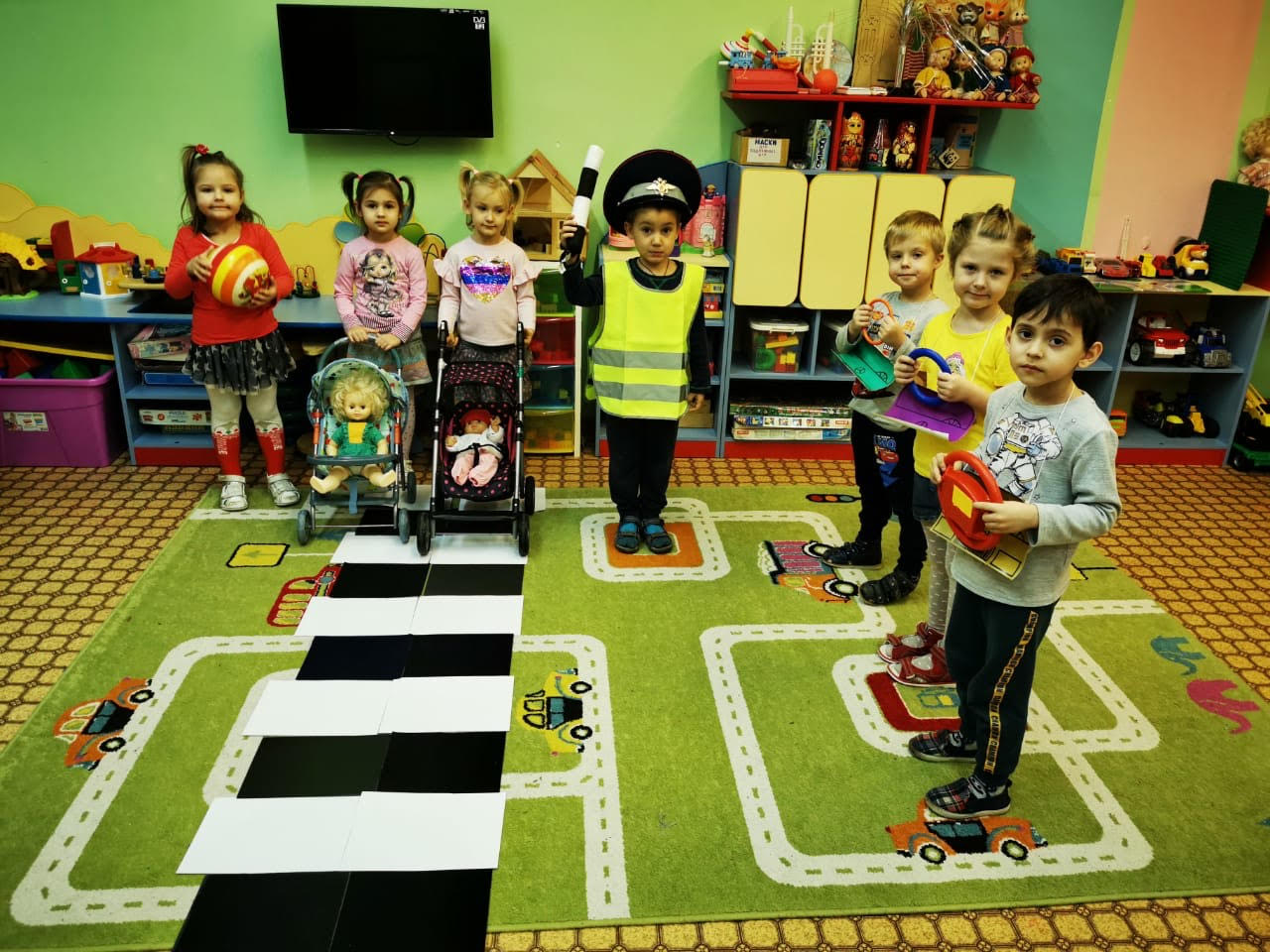 Правила пожарной безопасности.
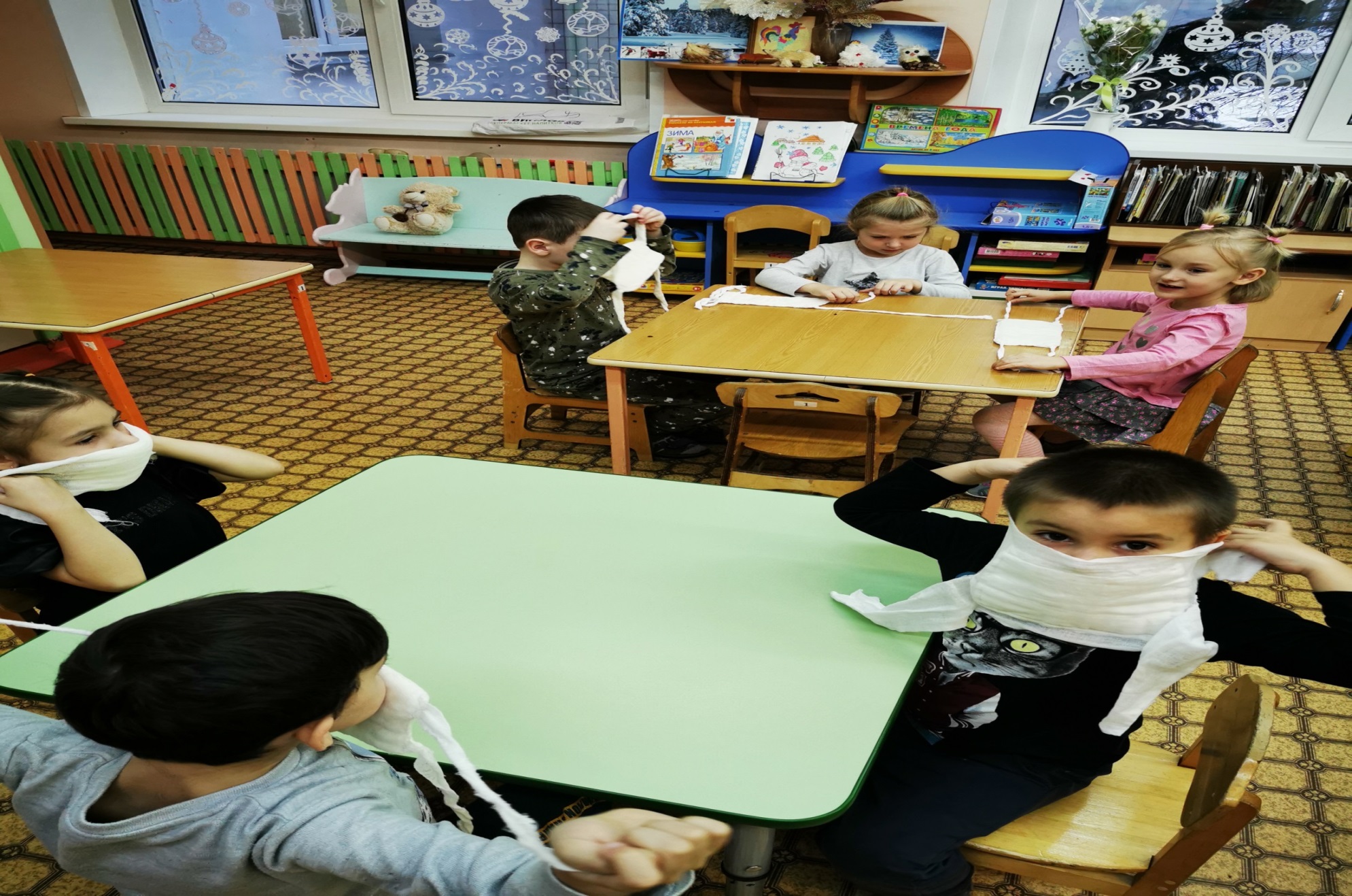 Уважаемые родители!
        Впереди нас ждут три летних месяца, и мы желаем вам провести их с пользой. Помните,  что каждому ребенку наступающее лето, как и каждый новый день несет массу открытий, ярких впечатлений , эмоций  , новый опыт.
         Очень рады, что Вы дистанционно были на собрании , верим что нам удалось порадовать вас успехами и достижениями наших с Вами детей.
                              Спасибо за  внимание!